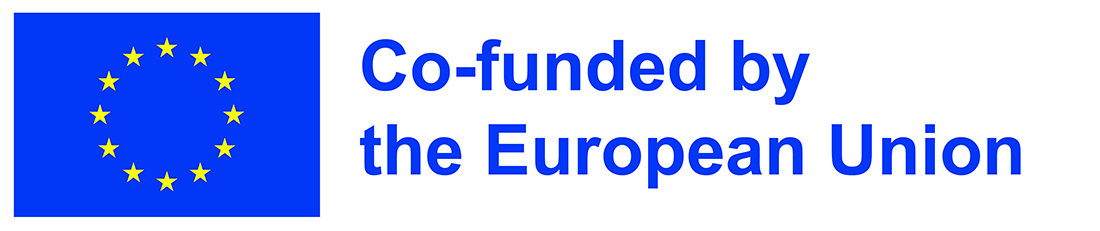 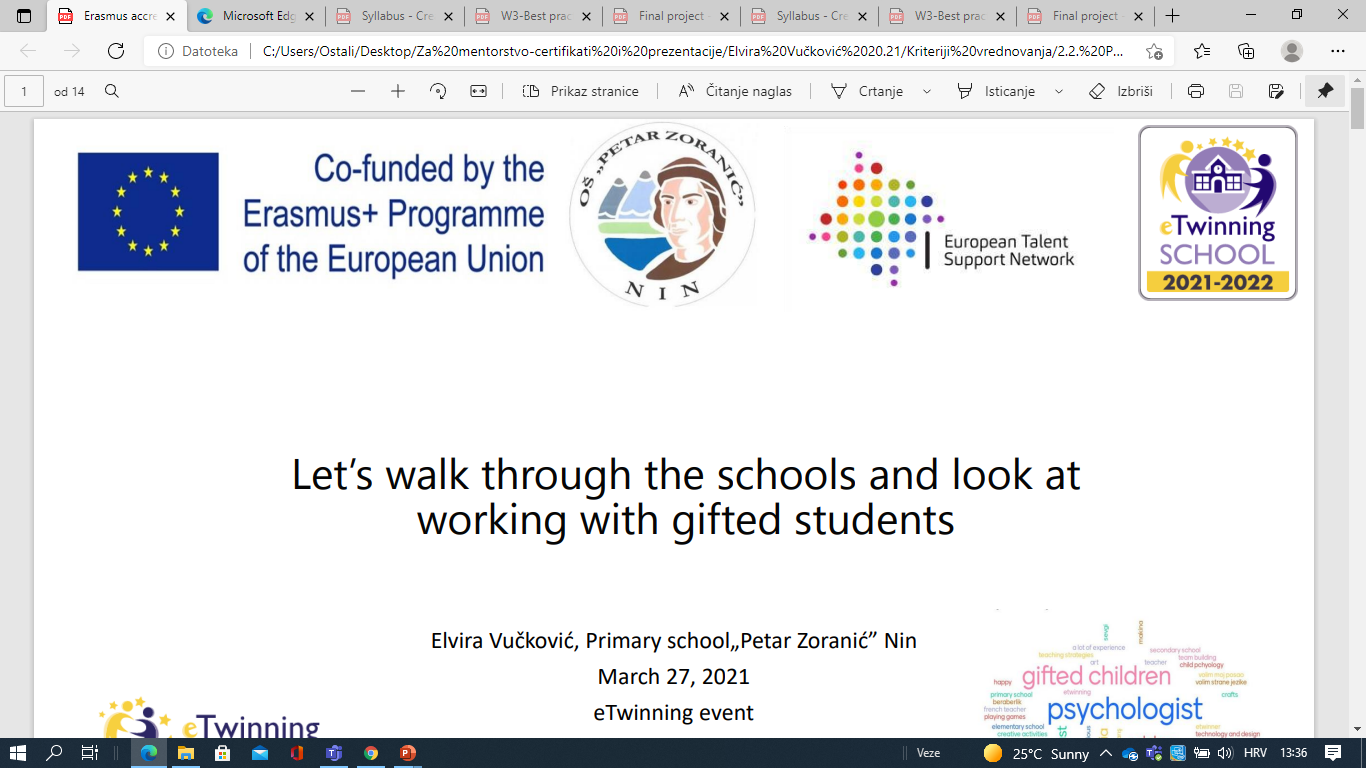 Erasmus Days 2021in Primary School „Petar Zoranić” Nin, Croatia
Project Team
October 14, 2021
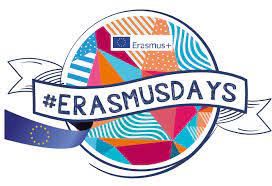 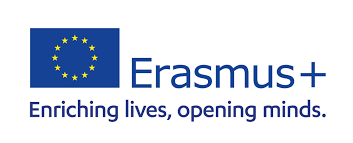 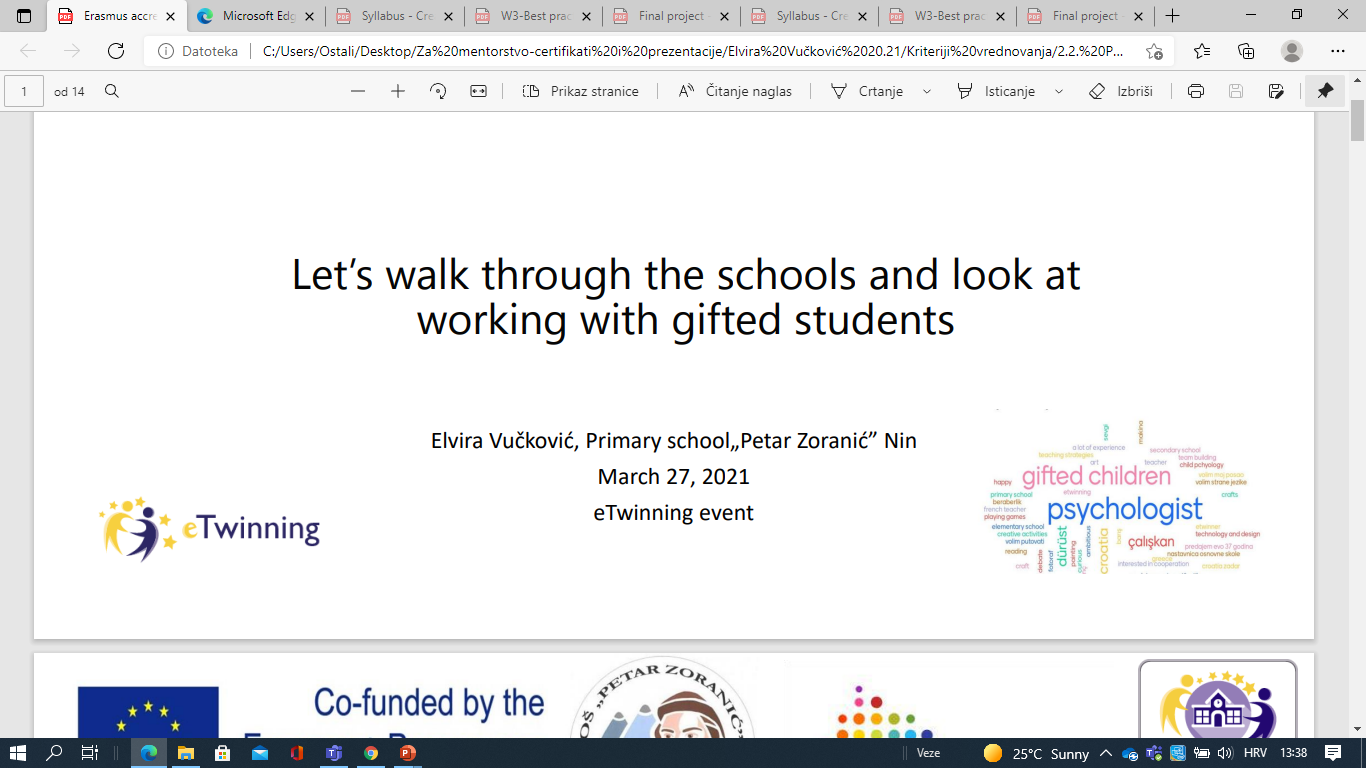 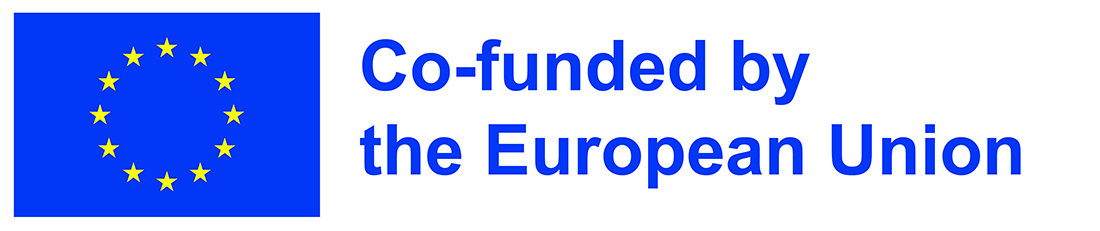 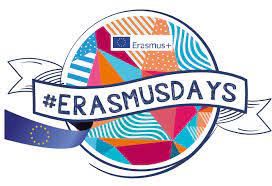 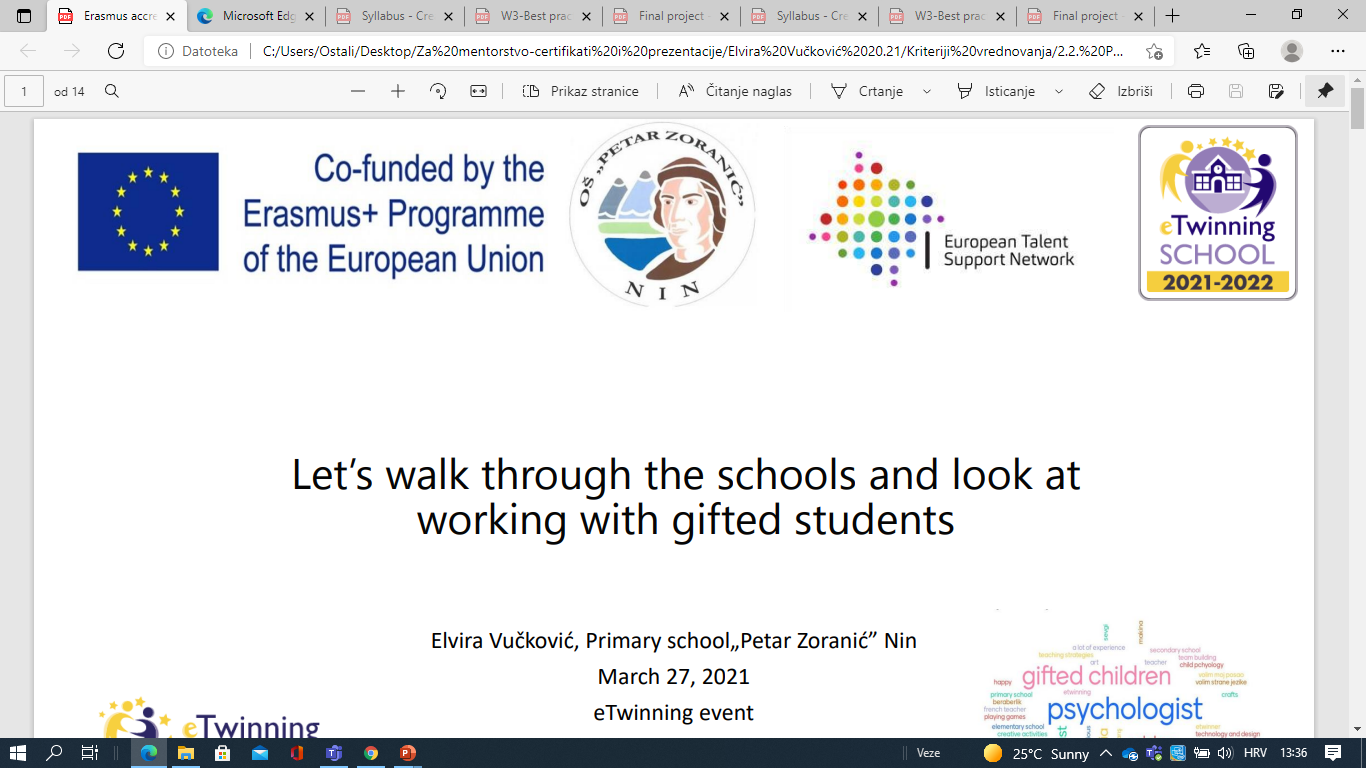 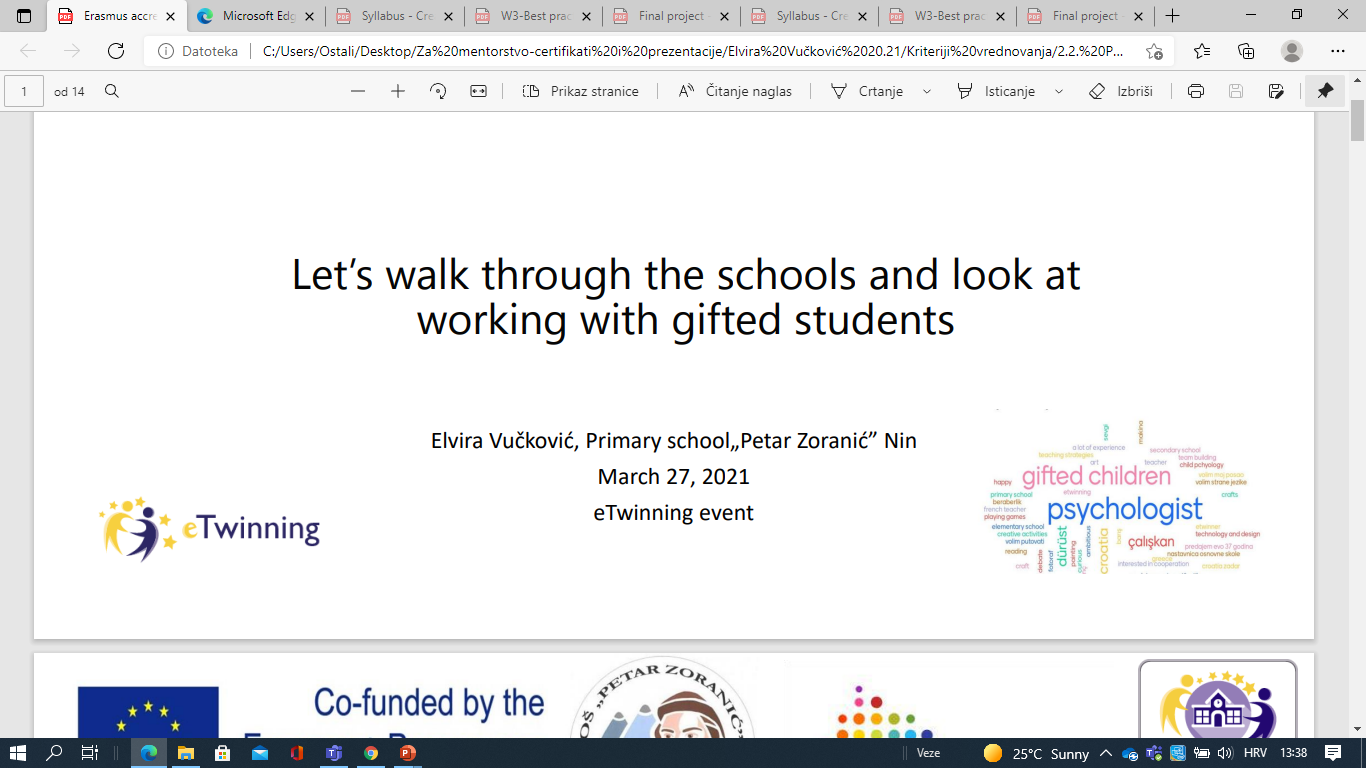 Martina Jelenković 

I'm primary school teacher in Osnovna škola "Petar Zoranić" Nin
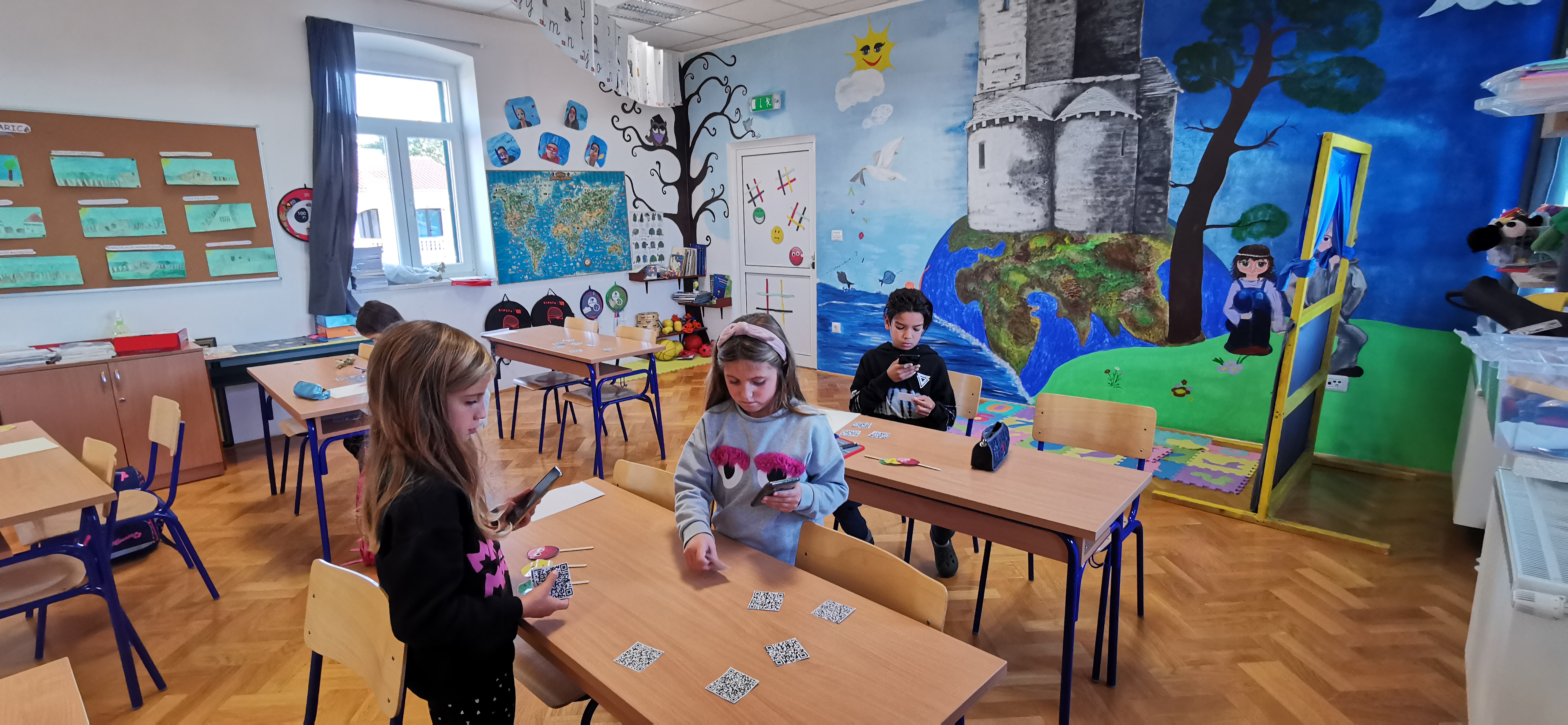 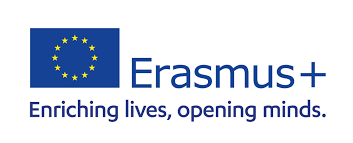 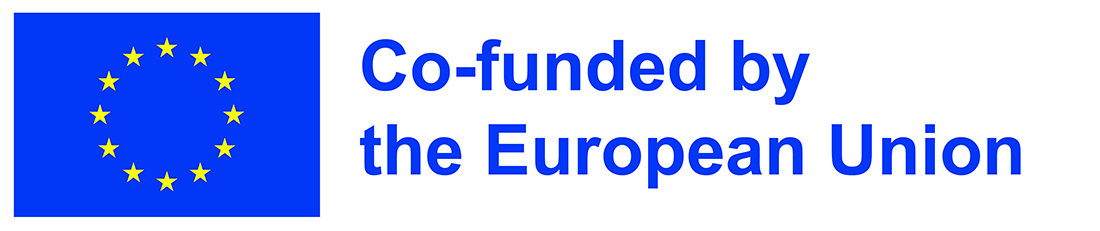 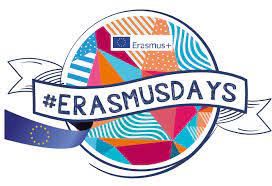 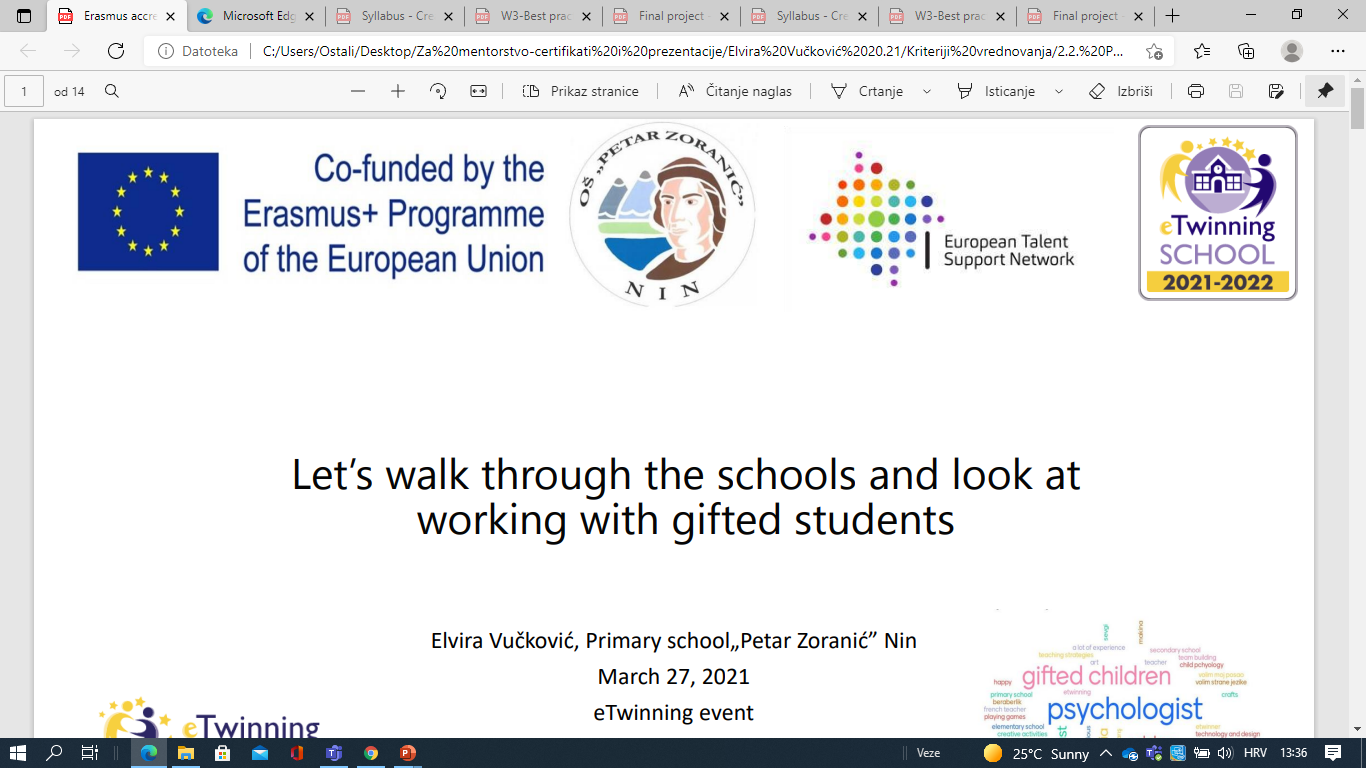 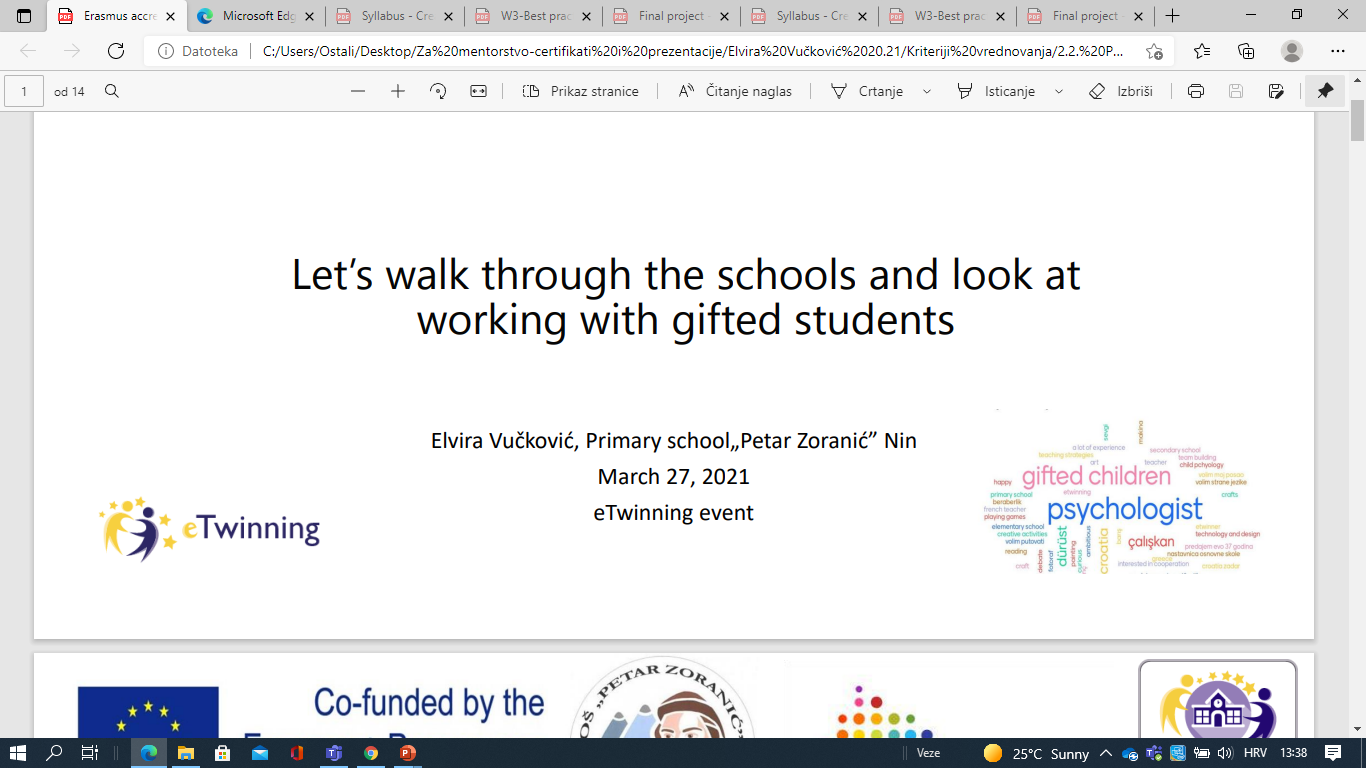 Structured courses:
 Student-centered methodlogy:  teachers as promotors of active learning  (Florence, 2018.)



 Sharing Landscapes (Santorini, 2018.)
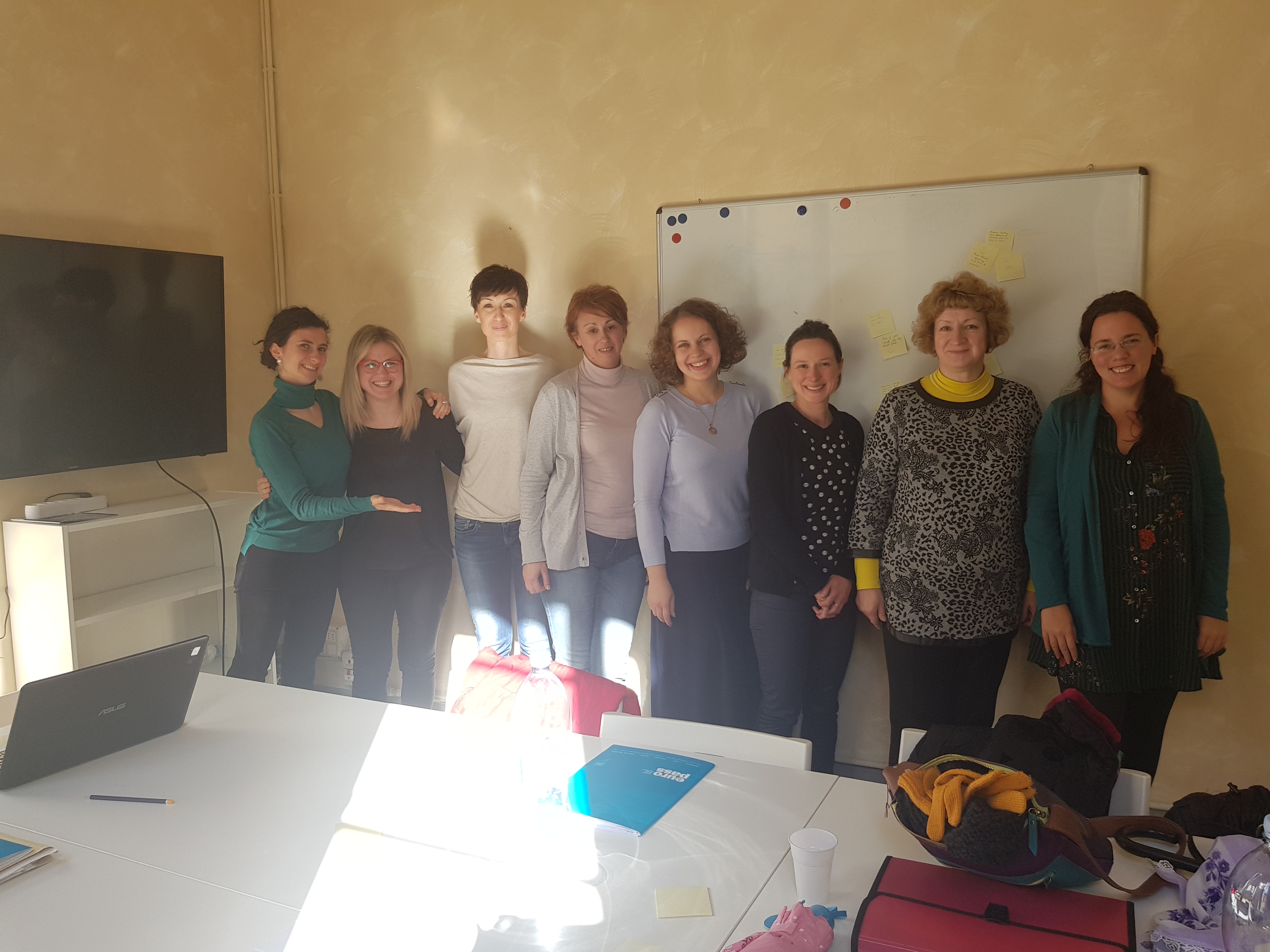 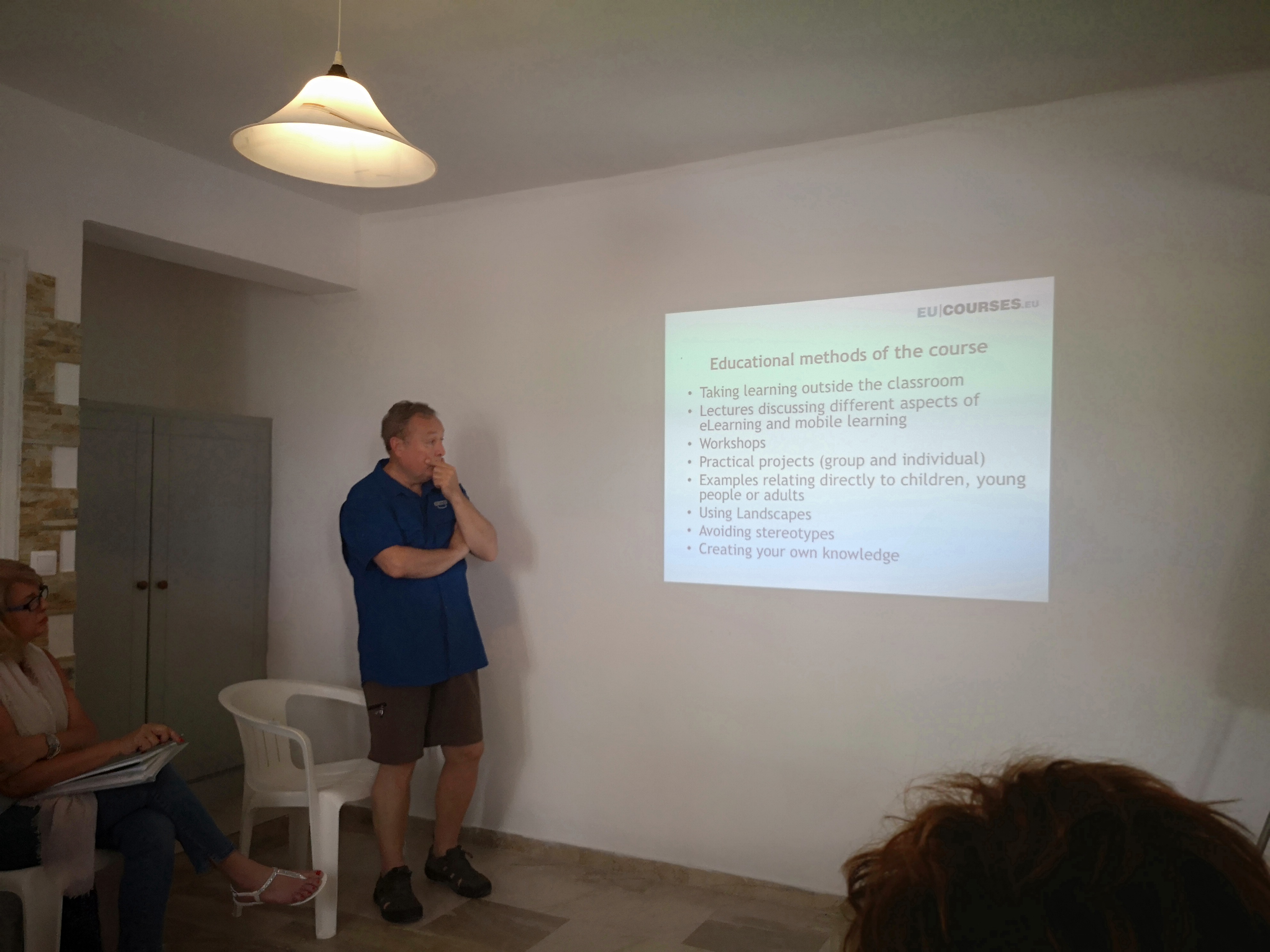 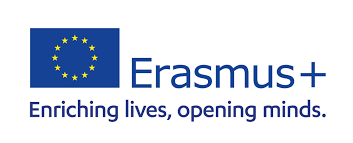 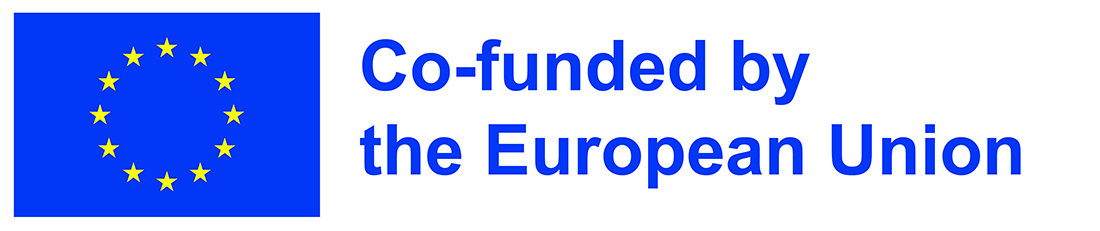 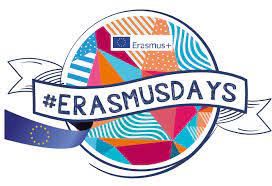 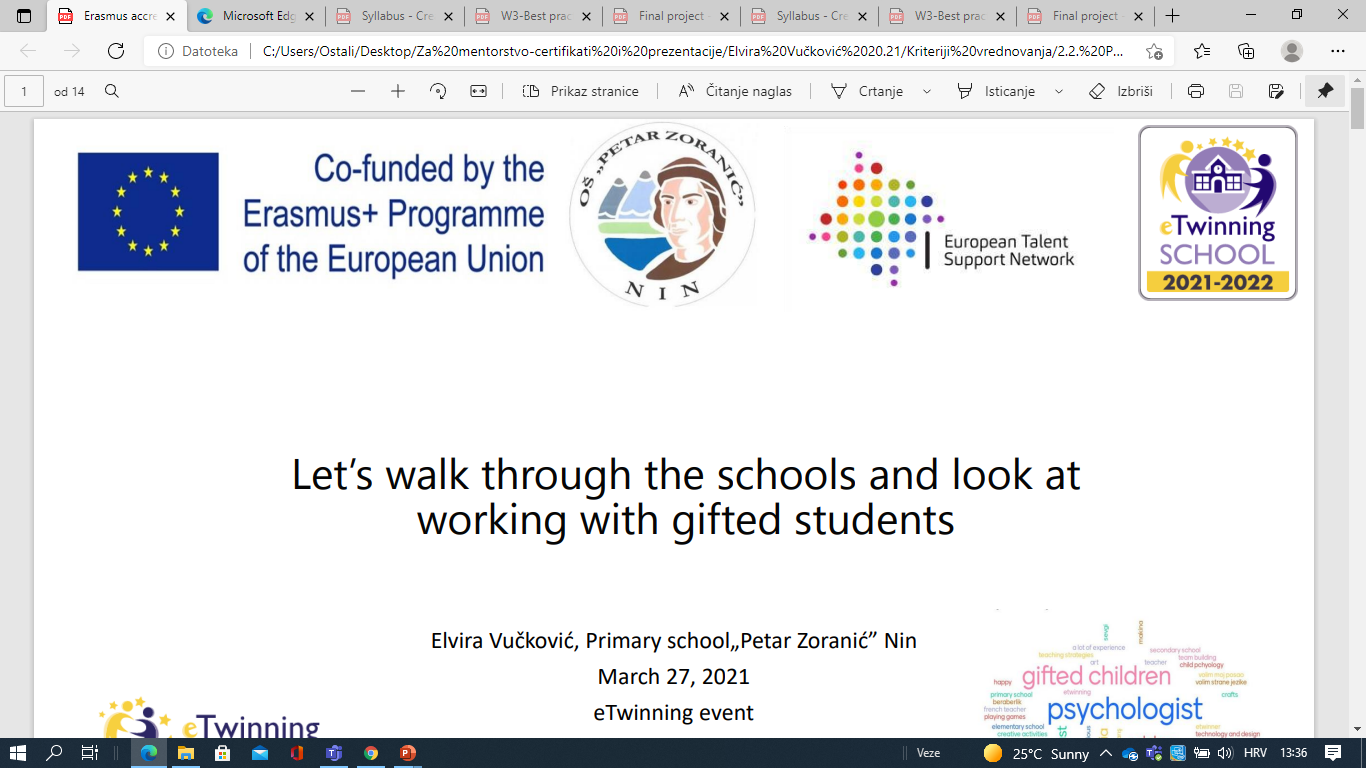 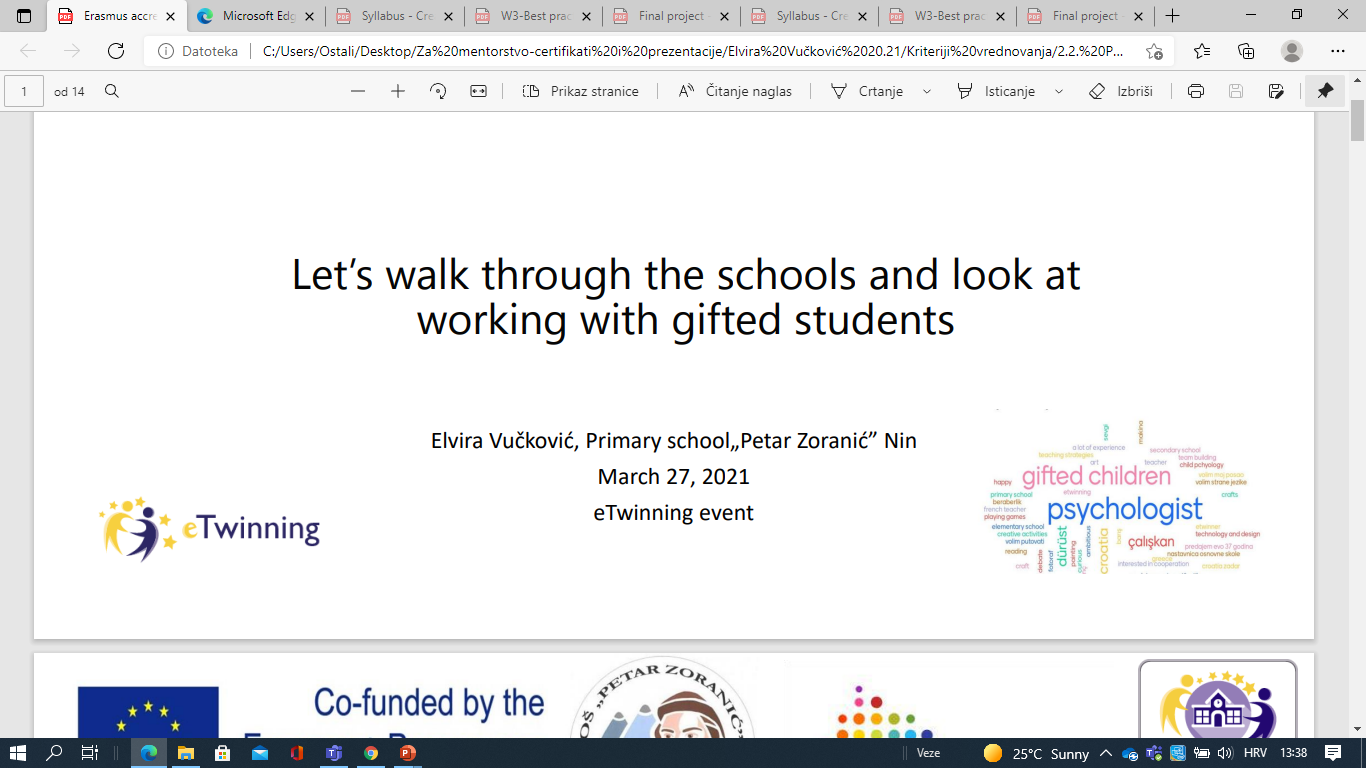 KA2 
 Wearable Methodology (project partners Anton Diaz School and the University of Castilla La Mancha ( Spain), Bulgaria St. Kliment Ohridski School)
Project FAST ( Fun, Authentic, Simple and Trustworthy, 2017. -2020.)
      Project partners were from Denmark, Norways, Slovenia and Poland
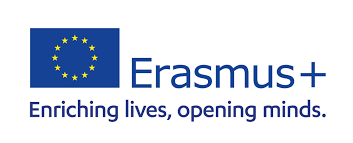 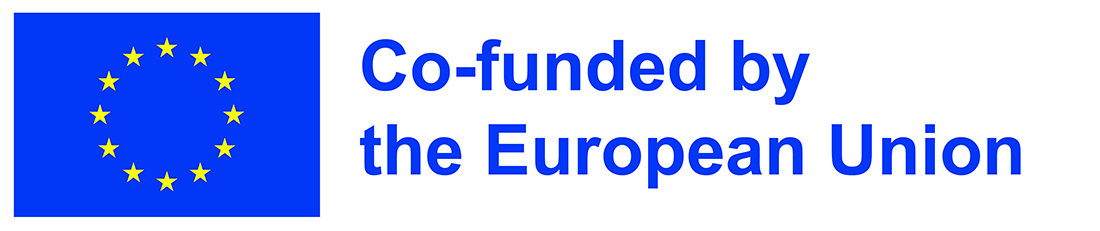 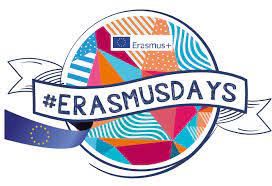 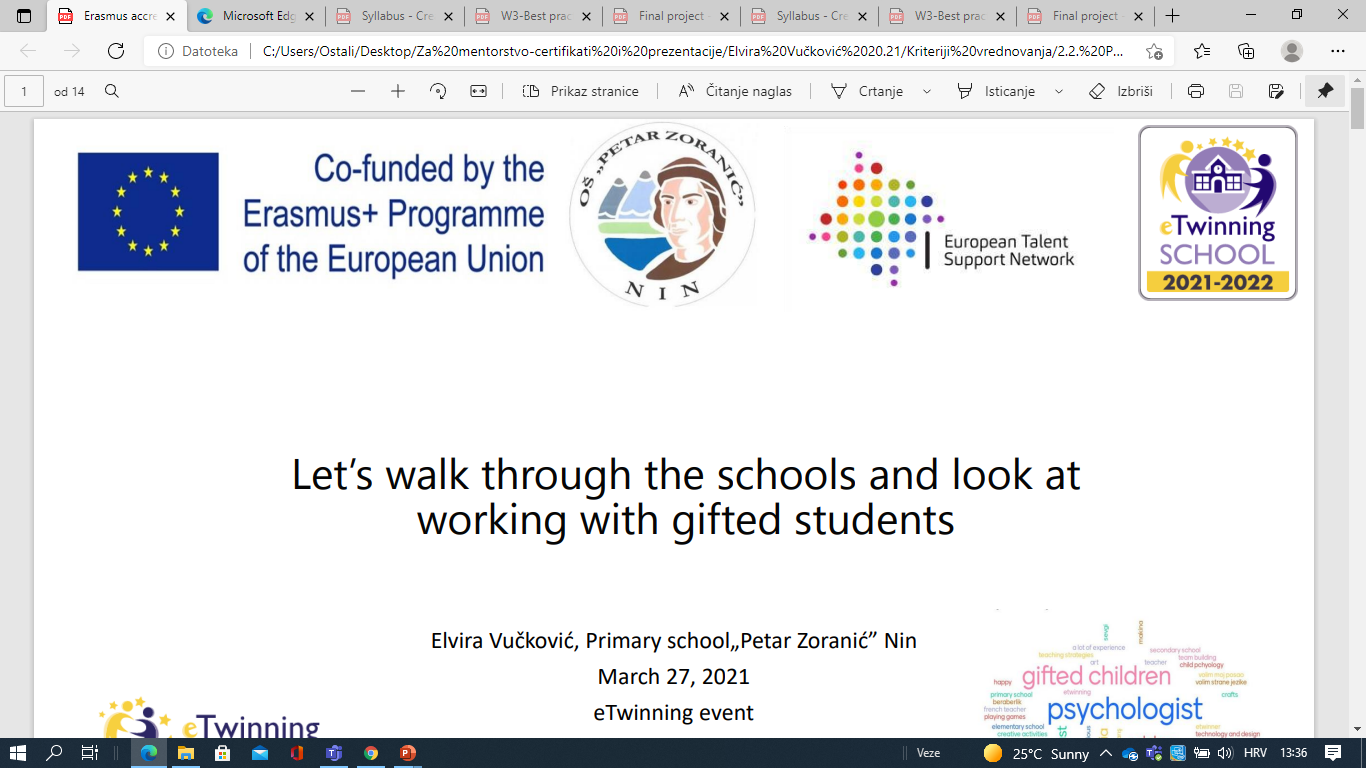 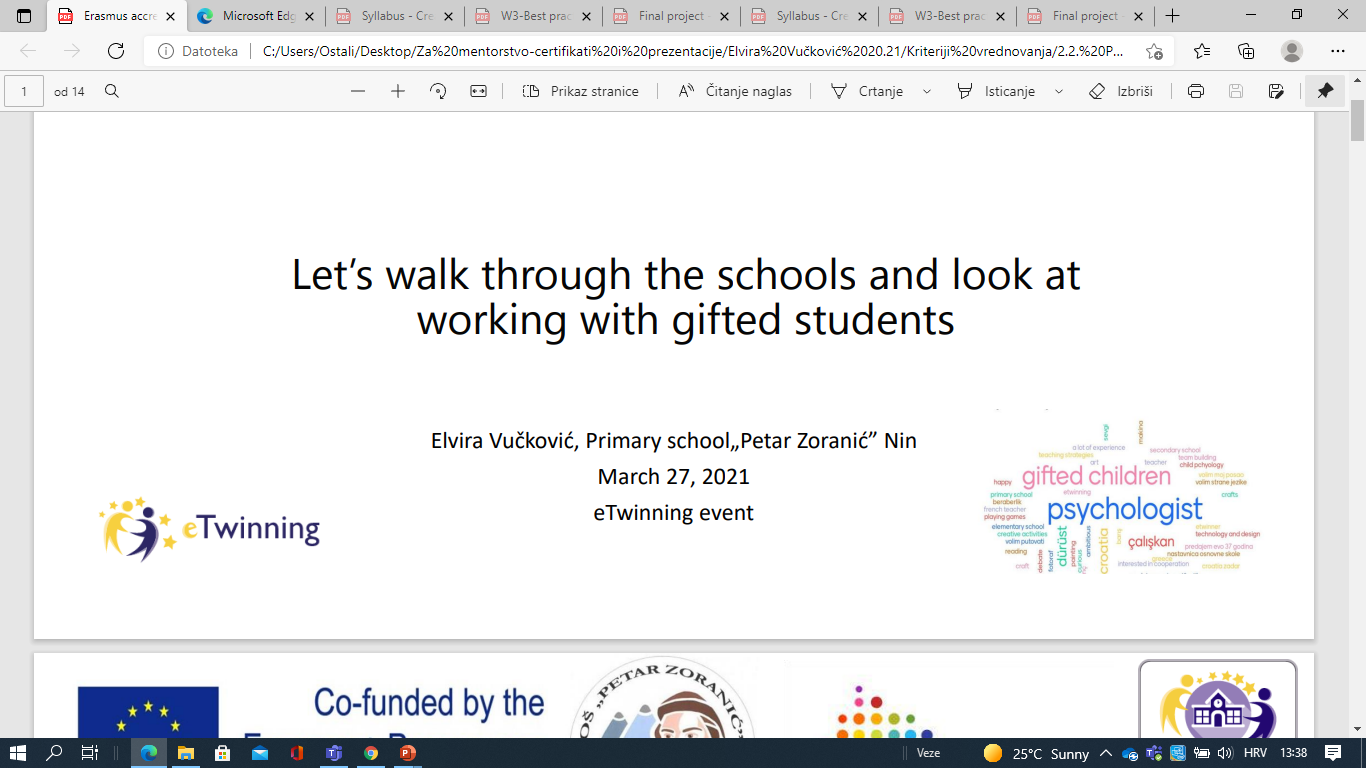 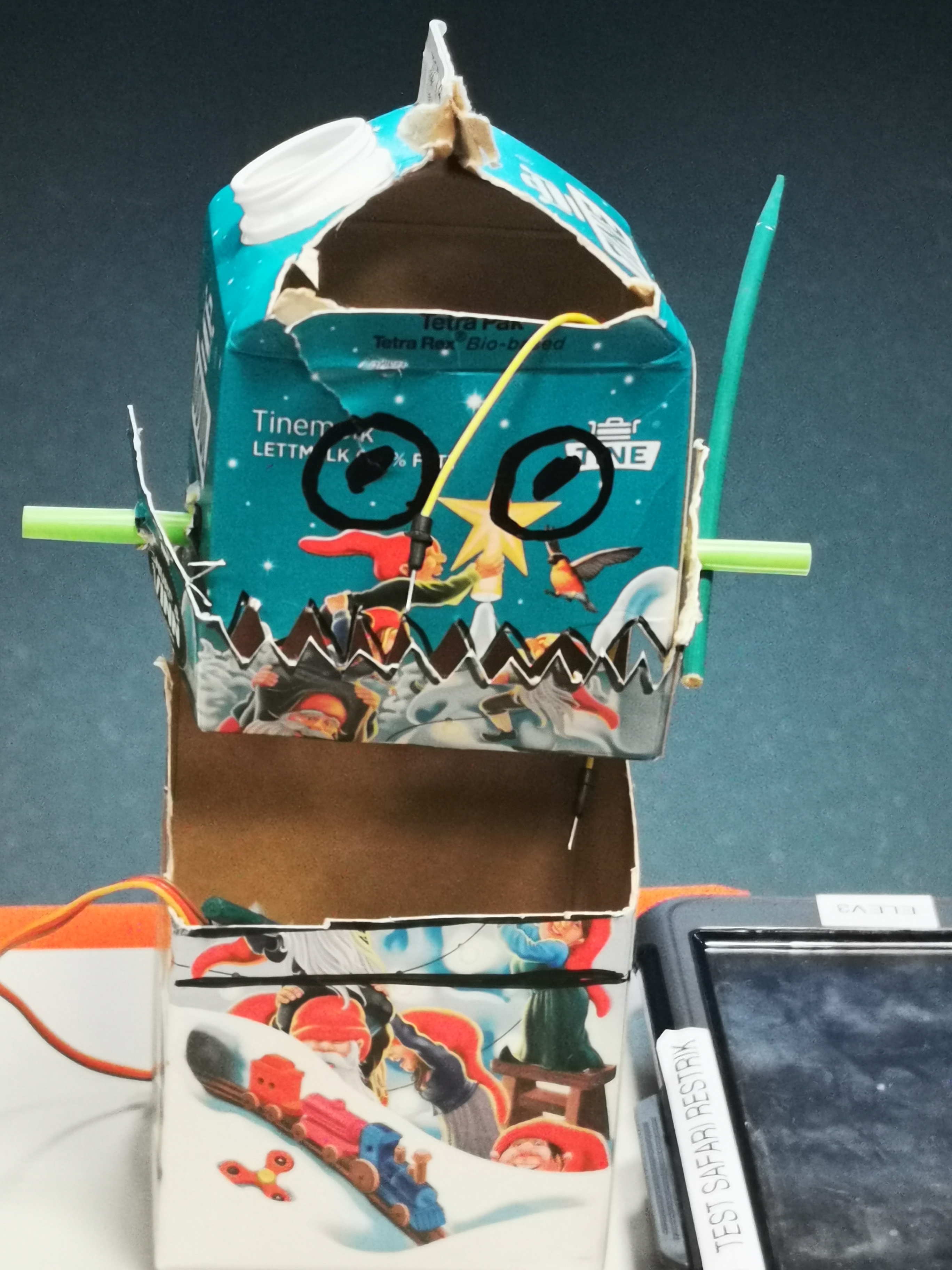 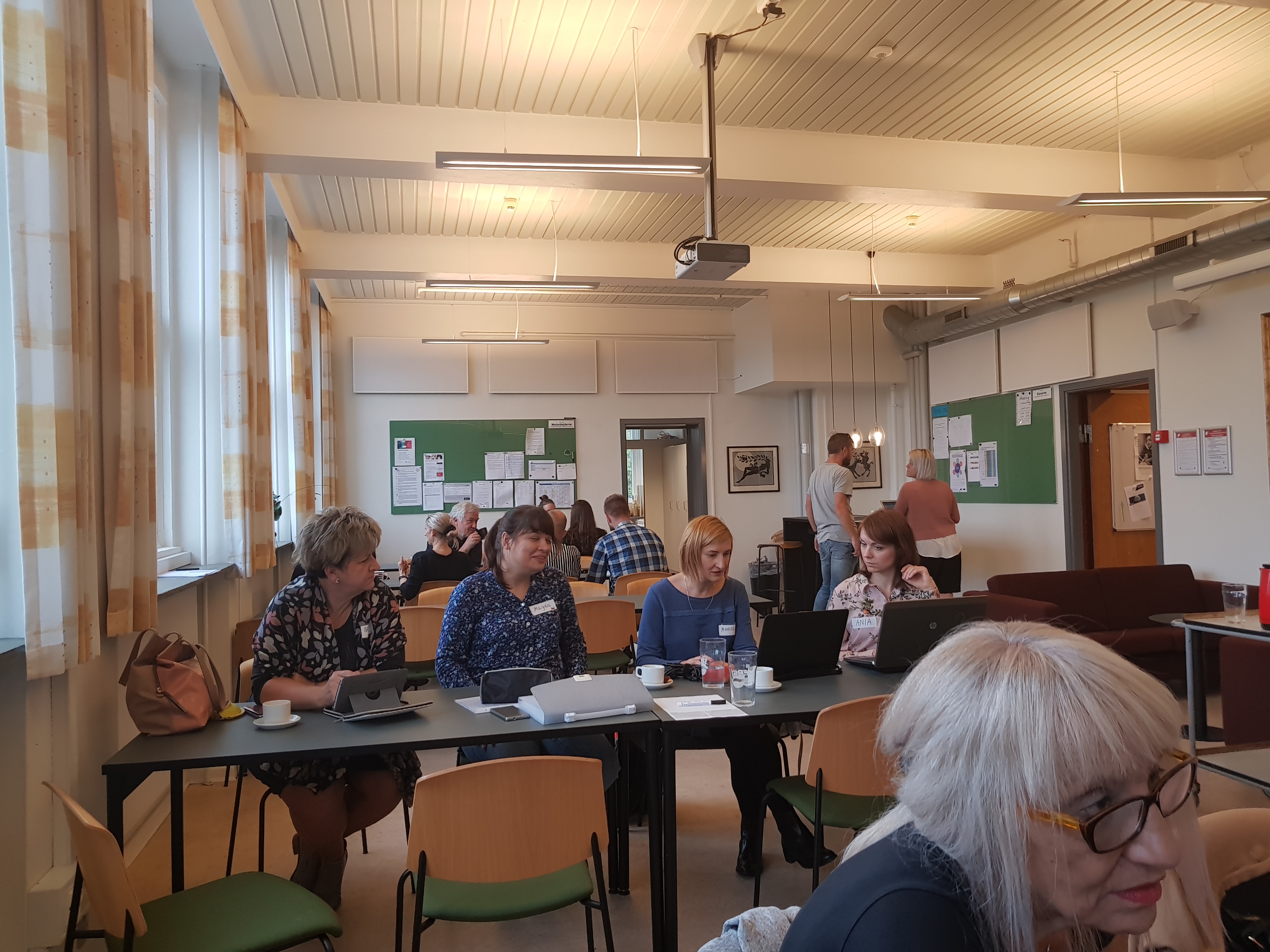 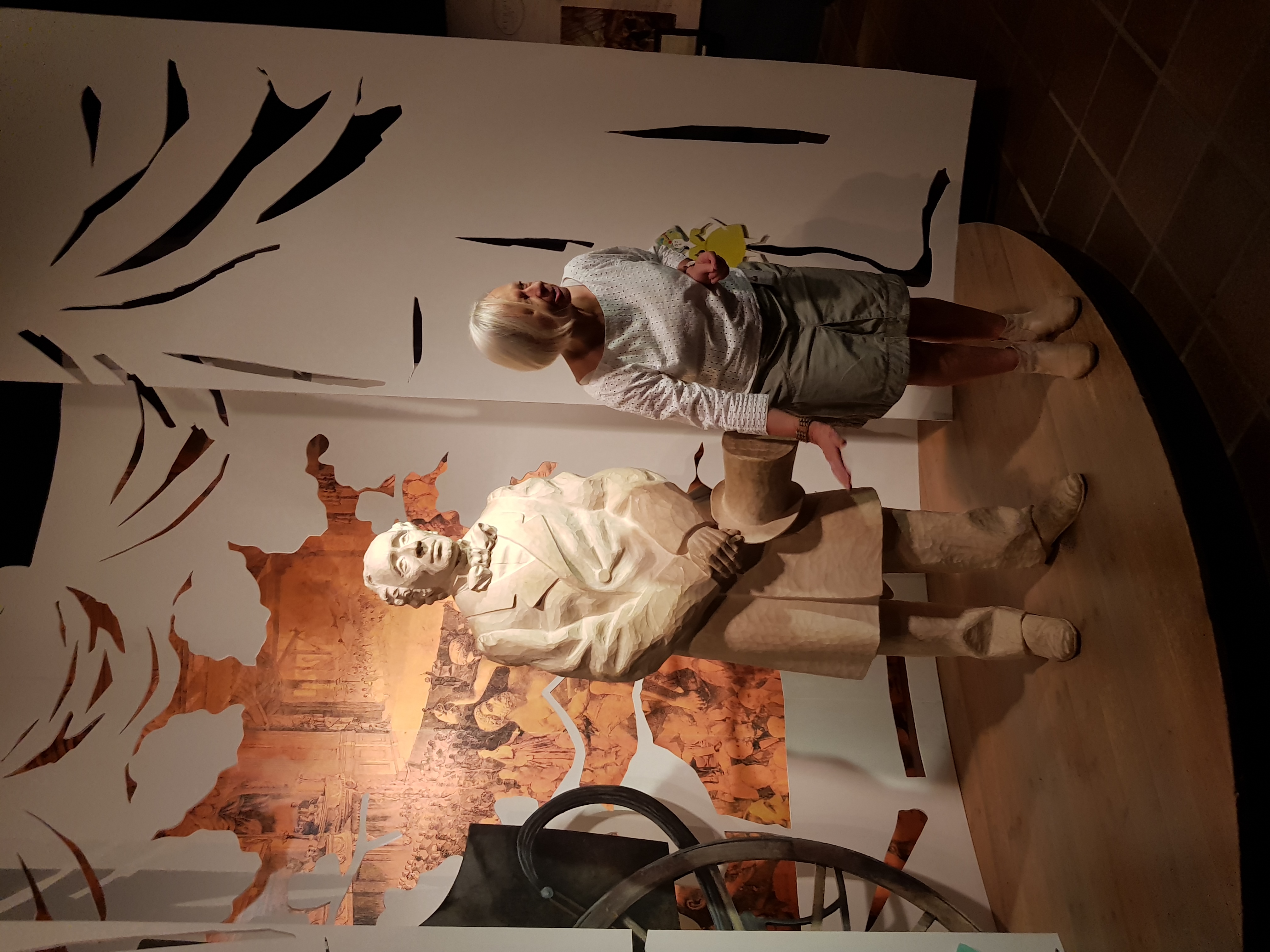 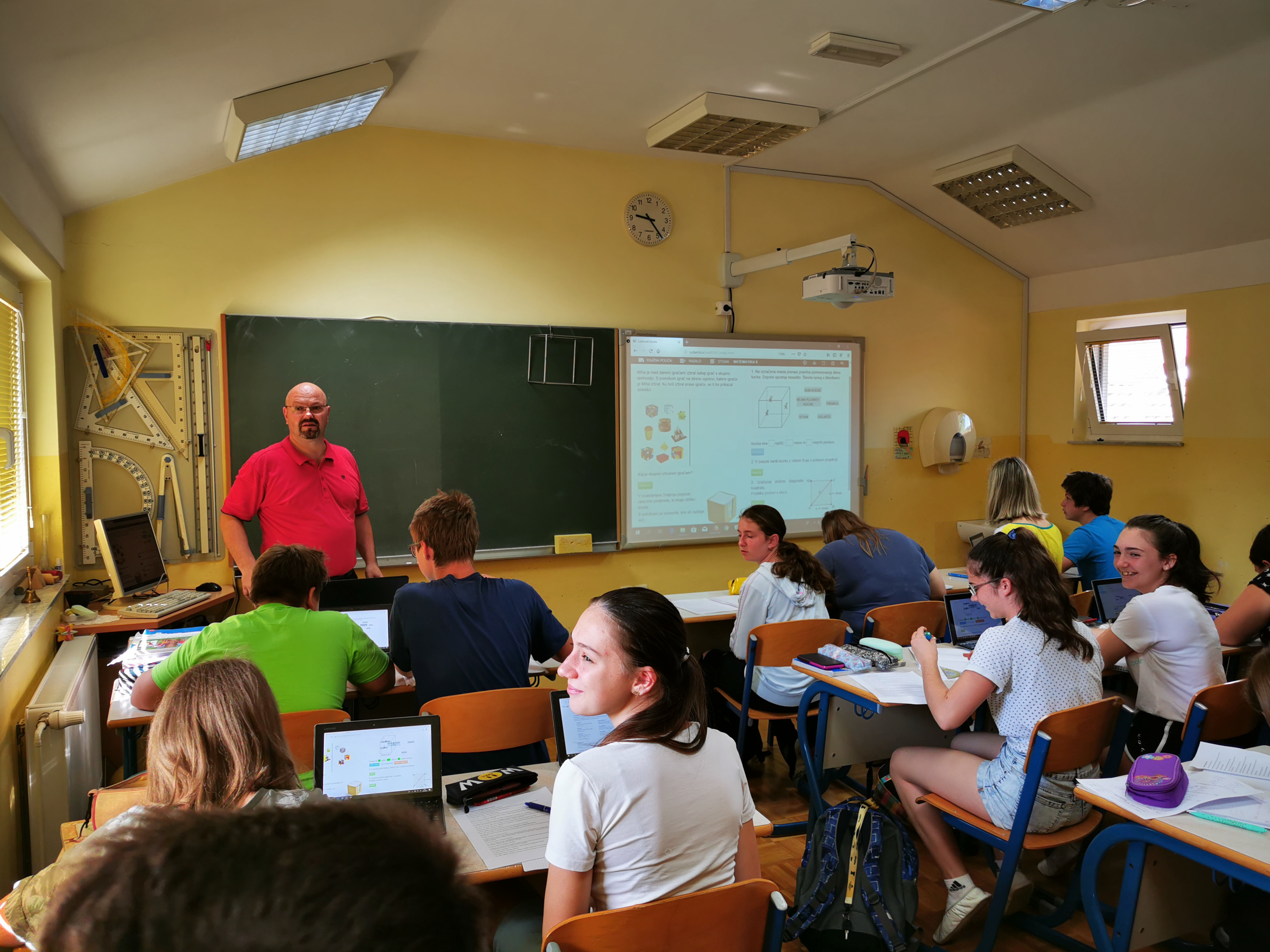 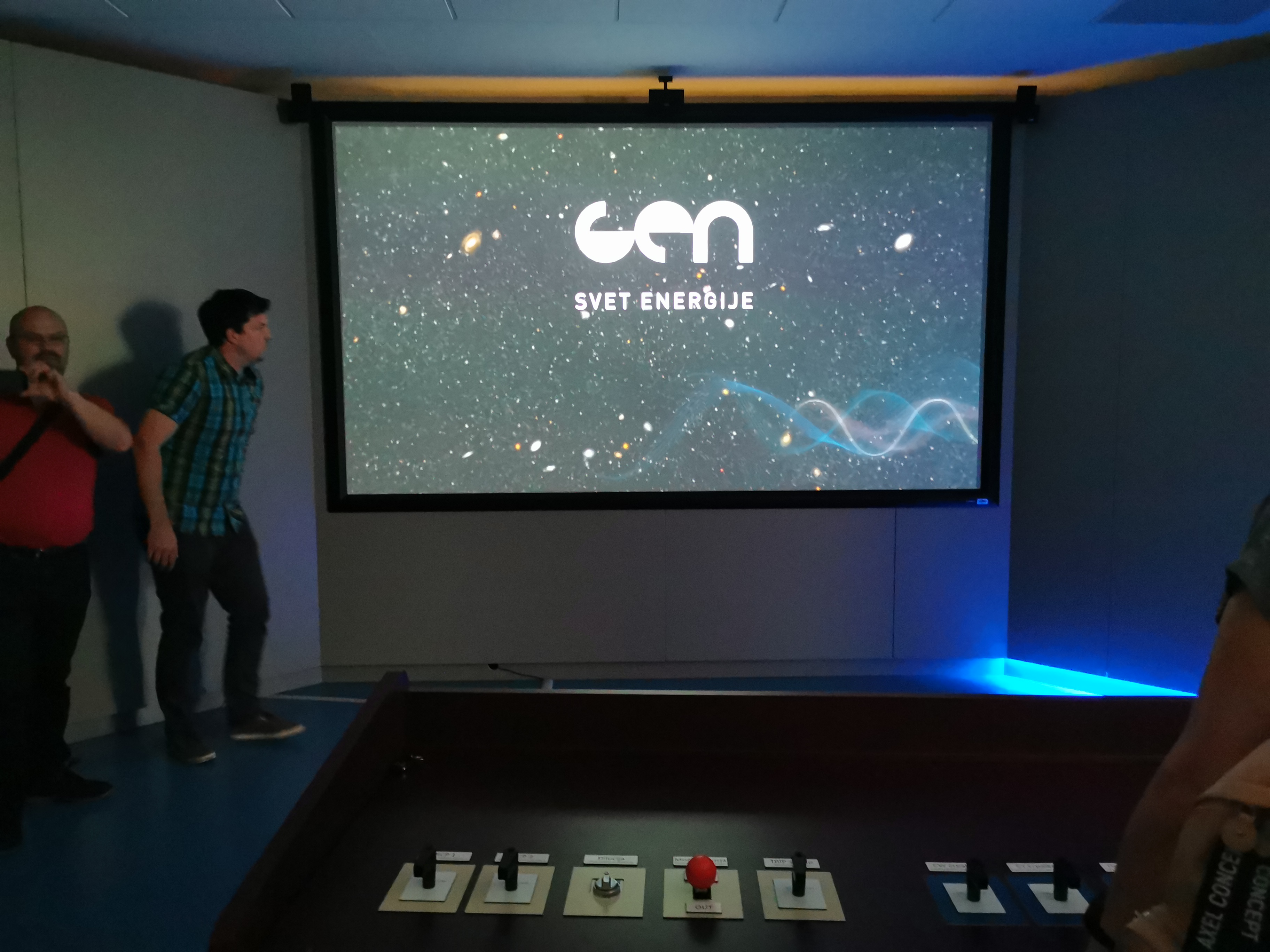 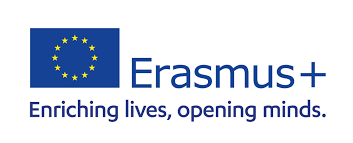 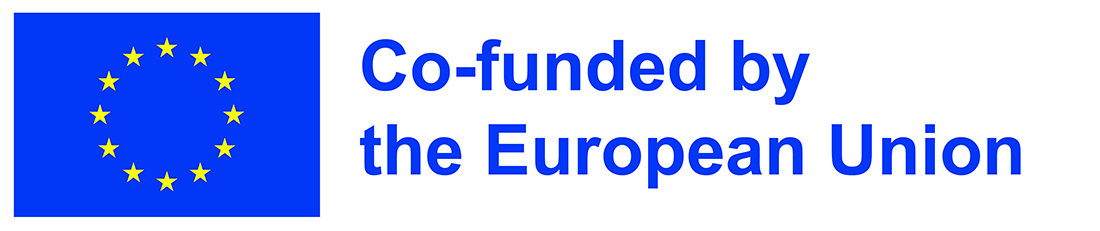 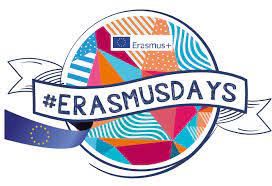 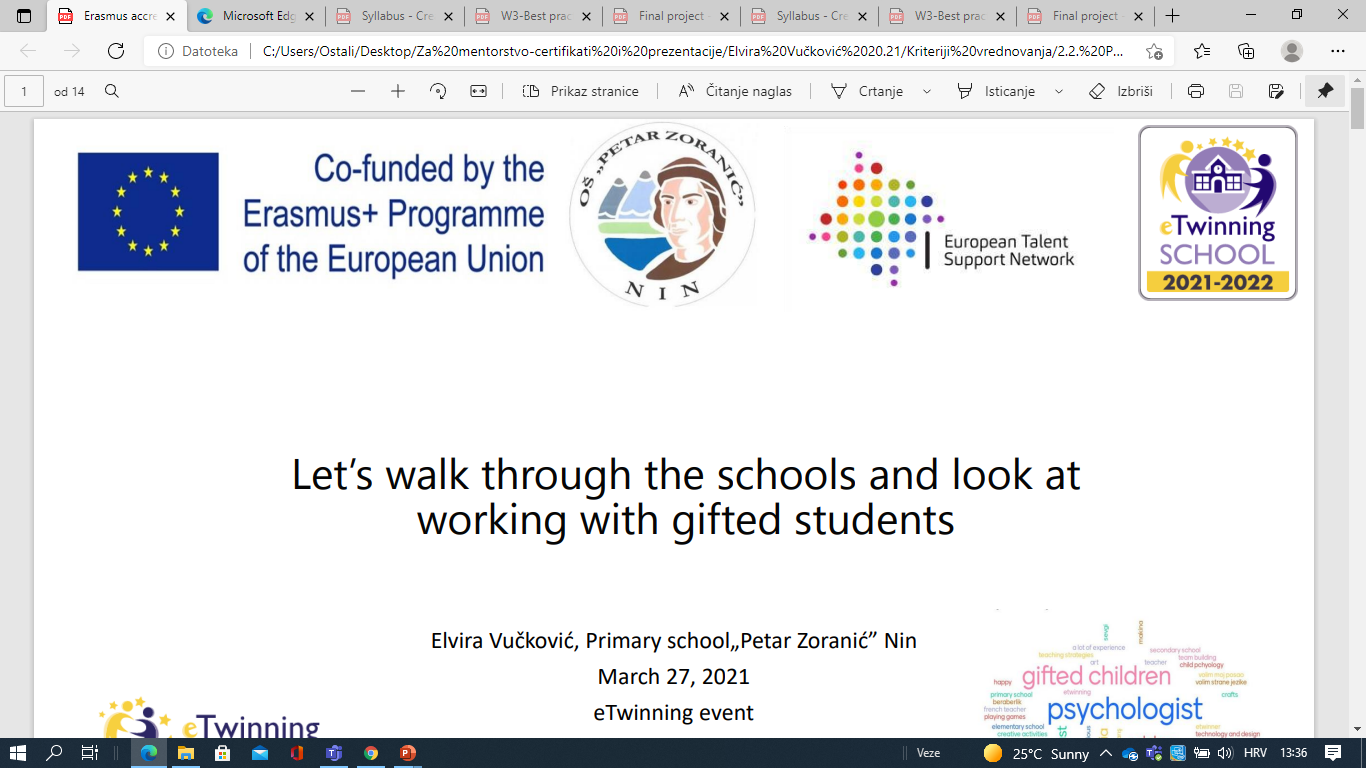 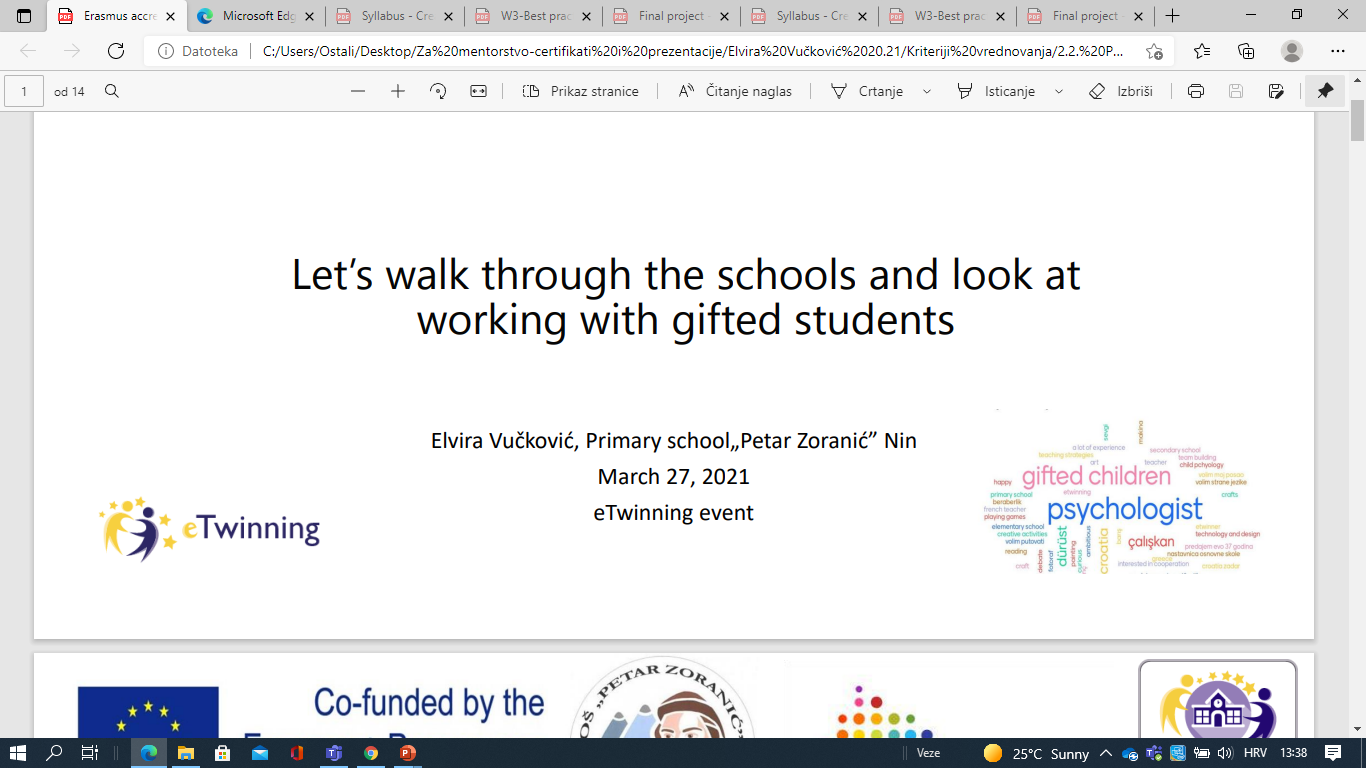 Future interests

special needs students (students with disabilites and gifted students)
 inclusion
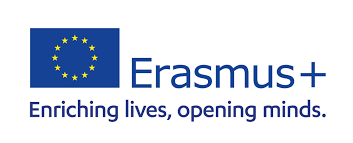 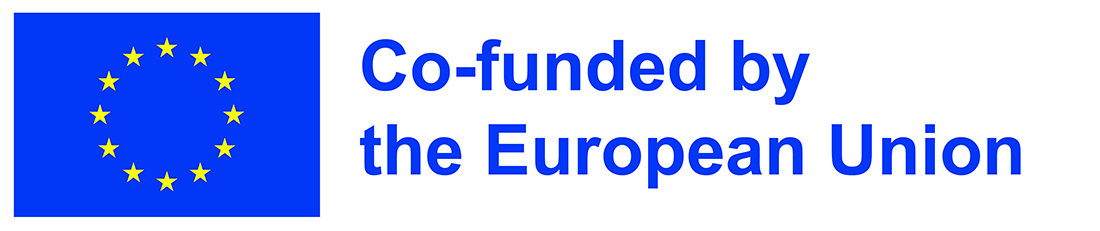 This publication [communication] reflects the views only of the author, and the Commission cannot be held responsible for any use which may be made of the information contained therein.
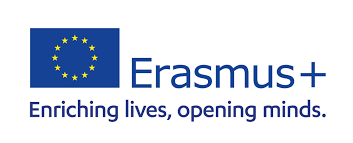